12-2-19
1          2            3           4             5          6           7         8
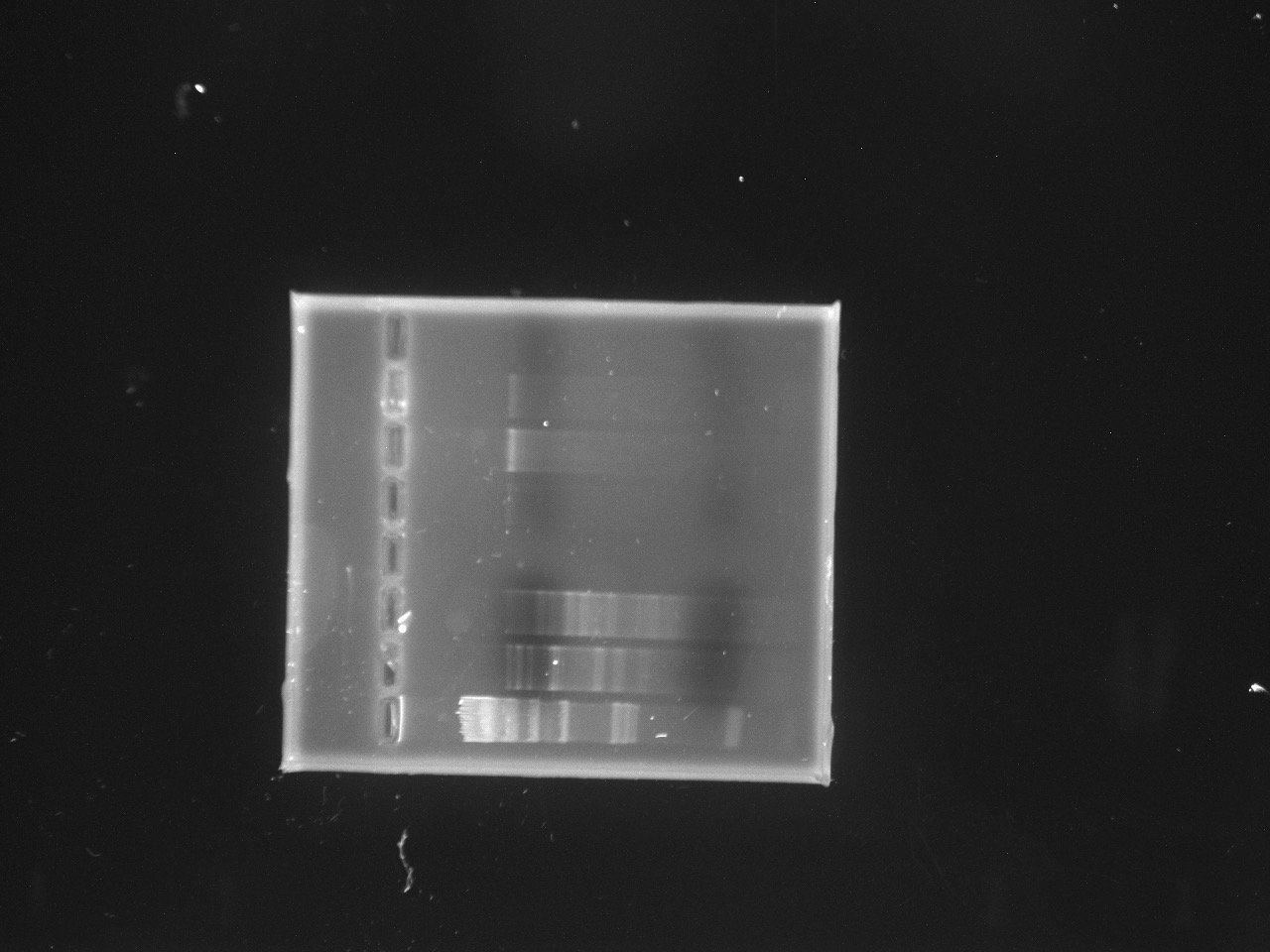 Marker -2 ul Lambda HindIII
Lanlie – ClaI digest
Abby – ClaI digest
X
Christina
MacKenzie
Maura
Connor